Veileder for innsamling av språkdata fra offentlig sektor
Innføringsmøte i Informasjonsforvaltning 16.09.2020
kristine.eide@sprakradet.no
Språkmeldingen som følger Prop. 108, forslag til ny språklov
Styrkje det sektorovergripande prinsippet i språkpolitikken 
Meir samarbeid og samfinansiering av prosjekt og tiltak på språkfeltet
Sektoroverskridende saker: 
Terminologi
deling og tilgjengeleggjering av data
språkteknologi og innovasjon. (s.22)
Regjeringa vil […] satse på infrastruktur som sikrar at språkteknologiske produkt fungerer på norsk. Vidare må ein sikre at det finst språklege grunnlagsressursar (data) som slike produkt byggjer på. (kap. 6 s. 42)»
Fra Digitaliseringsstategien 2019-2025 Én digital offentlig sektor
«Boks 3.9 Språkteknologi
Språkteknologiske produkter og tjenester på norsk er en grunnleggende komponent i digitaliseringen av det offentlige. Språkbanken er en tjeneste i Nasjonal­biblioteket som inneholder tekst- og taleressurser til bruk i utvikling av språk­teknologi på norsk. Felles for mange språkteknologiske løsninger er at de trenger en stor mengde ferske og områdespesifikke data for å fungere optimalt. Det er en utfordring å sikre avlevering av ressurser til språkbanken.»
Digitaliseringsrundskrivet
1.2 Tilrettelegg for gjenbruk og viderebruk av informasjon
[…]
Ved publisering bør offentlig produsert tekst inneholde bruksvilkår som åpner for innhøsting og gjenbruk til språkteknologiske formål. Disse vilkårene bør være videre enn for andre typer gjenbruk. Terminologi og begrepslister bør leveres til Felles begrepskatalog. Ved kjøp av oversettelsestjenester, bør avtalene inneholde krav om levering av oversettelsesminner sammen med det ferdige resultatet. Oversettelsesminnene bør leveres til Nasjonalbibliotekets språkbank.
Veiledning
[…]
Språkdata som brukes som grunnlag for språkteknologi, omfatter ikke bare oversettelser og begrepslister, men også tekst, som for eksempel nettsider, rapporter og saksdokumenter. De språklige strukturene i tekst produsert av det offentlige, utgjør verdifulle data for språkteknologisk forskning og utvikling. Det er viktig å legge til rette for gjenbruk til dette formålet utover viderebruk av innholdet i tekstene.
Veileder for innsamling av språkdata fra offentlig sektor
Arbeidsgruppe:
Digitaliseringsdirektoratet
Nasjonalbiblioteket/Språkbanken
Språkrådet
Arkivverket
Veileder for innsamling av språkdata fra offentlig sektor
Enkel å bruke
Tilrettelagt for automatisk innsamling
Samle inn kun én gang eller ved én prosess
Identifisering
Behandling
Avlevering/innhøsting
Data fra innkjøp
Juridiske hensyn
Kost/nytte
Veileder for innsamling av språkdata fra offentlig sektor
Hva er språkdata, hva er spesielt med dem og hva brukes de til?
Hvorfor er vi opptatt av språkdata fra offentlig sektor?
Hvilken gevinst kan de gi?
Om språkdata
SPRÅKTEKNOLOGI

Korrekturlesning
Skrivestøtte
informasjonsinnhenting
informasjonsekstrahering
tekstsammendrag
besvarelse av spørsmål/dialogsystemer
talegjenkjenning
talesyntese
automatisk oversettelse
Hva er språkdata, hva er spesielt med dem og hva brukes de til?
Om språkdata
SPRÅKDATA fra offentlig sektor:
Internettsider
Saksdokumenter fra arkiv
Saksdokumenter fra Internett
Oversettelser
E-post
Twitter
Termlister og ordlister
Taledata
Data fra innkjøp
Hva er språkdata, hva er spesielt med dem og hva brukes de til?
Tekst (formell og uformell)
Termlister og ordlister
Oversettelser
Tale
[Speaker Notes: Med unntak av gjenbruksdata fra innkjøp, er ingen av disse typene laget med språkteknologi i tankene.
Dataene må bearbeides før de kan brukes til språkteknologi.]
Om språkdata
Behov: 
Områdespesifikke data (sektoransvar)
Store mengder 
God kvalitet (dårlig språk inn gir dårlig språk ut)
Større mangel på nynorsk enn på bokmål
Ferskvare!
Om språkdata
Ferskvare!
Ordboka Nyord i norsk tek for seg nye ord frå åra 1976–2005. Boka inneheld 10 000 oppslagsord. På tretti år! (300 ord/år) Og dette er berre dei orda som har fått plass i ordboka.
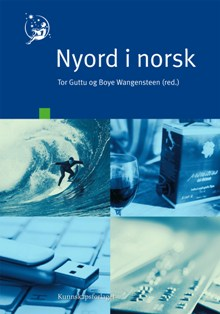 [Speaker Notes: Ordboka Nyord i norsk tek for seg nye ord frå åra 1976–2005. Boka inneheld 10 000 oppslagsord. På tretti år! (300 ord/år) Og dette er berre dei orda som har fått plass i ordboka.]
Veileder for innsamling av språkdata fra offentlig sektor
Fordeler/Gevinster ved å samle inn data systematisk og legge dem f.eks. i Språkbanken:

Bedre språkteknologi – på begge målformer – til bruk i det offentlige
Samle inn kun en gang
Gjenbruk av de samme dataene
[Speaker Notes: Ordboka Nyord i norsk tek for seg nye ord frå åra 1976–2005. Boka inneheld 10 000 oppslagsord. På tretti år! (300 ord/år) Og dette er berre dei orda som har fått plass i ordboka.]
Veileder for innsamling av språkdata fra offentlig sektor
Behov – Er noen data spesielt verdifulle?
Identifisering – Hvor og hvordan finner man språkdata i egen virksomhet?
Behandling – Hva må gjøres med data før de leveres/høstes?
Avlevering/innhøsting: Språkbanken/Felles begrepskatalog/Annet sted?
Data fra innkjøp – språkdata som samles inn/bearbeides ved innkjøp av ny teknologi
Juridiske hensyn (personvern, opphavsrett, lisensiering)
Kost/nytte – hva er verdt innsatsen?
Ansvar: Hvem har ansvar for at dataene blir samlet inn?
Oversettelser
Begreper, termlister, ordlister
Nettsider
Saksdokumenter fra Internett
Saksdokumenter fra arkiver
E-poster
Twittermeldinger
Taledata
Data og programvare fra innkjøp/utvikling av ny teknologi
Hvem har ansvaret?
?
Takk for oppmerksomheten!
Og sees kanskje på Språkdagen 3. November
Eller
«Kan roboten egentlig snakke?»  25. november 
- om bruk av språkteknologi i offentlig sektor